Study Strategies
2-part activity:Homework given week before;25-min activity in class
Task for this week (assigned last week)
Reading: Dunlosky et al. (2013) review of study strategies: pp4-6; closing remarks including Table 4 (and you might want to scan sections 8 and 9). 
Write a list of ALL the study strategies that you use. Indicate which of these have been discussed in the article, referring to Table 1 in Dunlosky et al. Submit to the Learning Management System, and bring your answers to class
Dunlosky, J., Rawson, K. A., Marsh, E. J., Nathan, M. J., & Willingham, D. T. (2013). Improving students’ learning with effective learning techniques: Promising directions from cognitive and educational psychology. Psychological Science in the Public Interest, 14(1), 4–58. https://doi.org/10.1177/1529100612453266
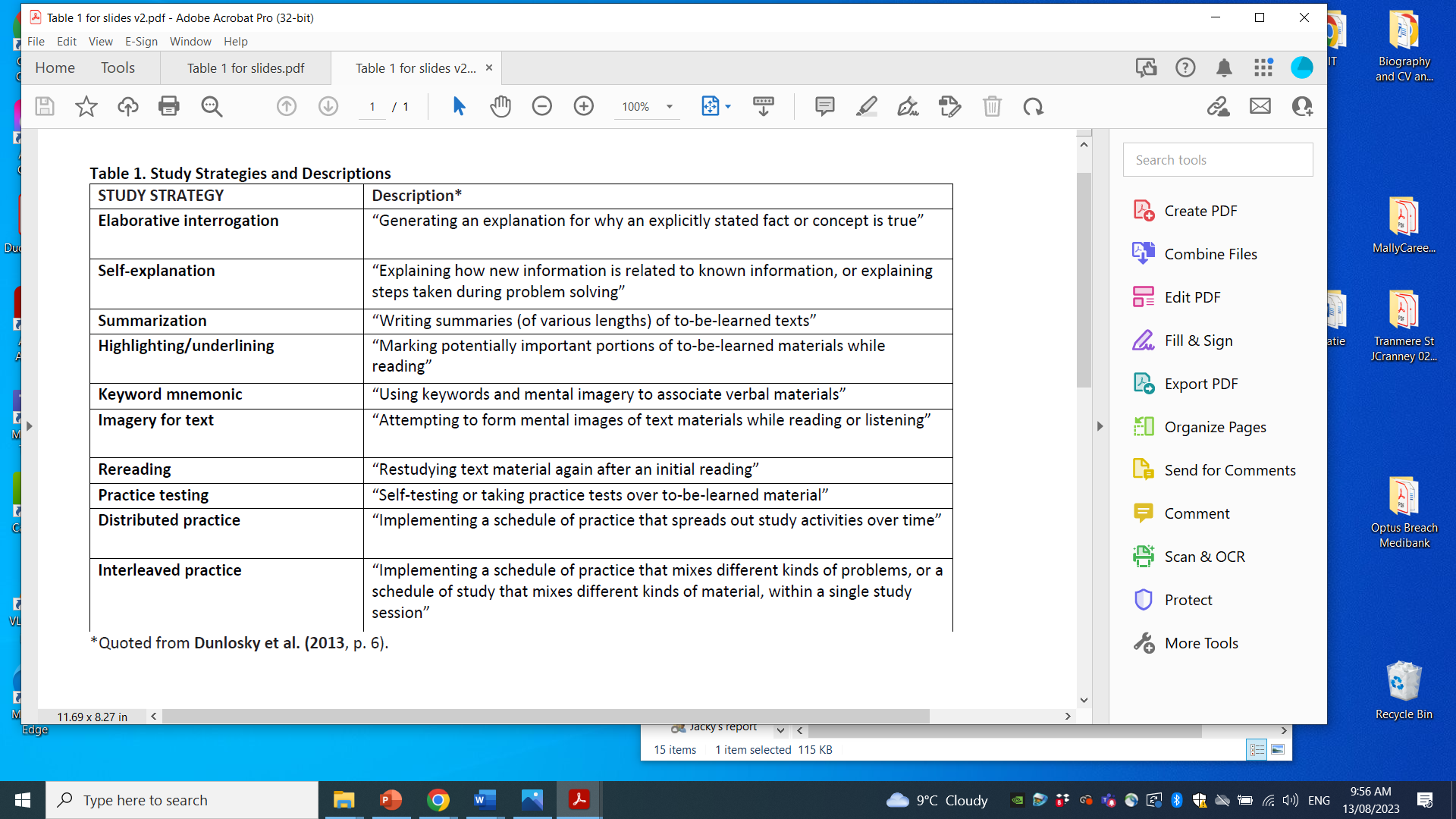 Study Strategies (10 min)
In groups of 5–6 (5 min):
Each person describe ONE study strategy they use 
Was the strategy mentioned in the review?
If so, was it found to be effective?
If not, why do you think that is the case?
Out of this discussion, choose one point to feed back to the class 

FEEDBACK to CLASS (one point) (5 min)
[Speaker Notes: 2-3 P2P groups
Design a study—if no one raises it, make point re ethical issues.]
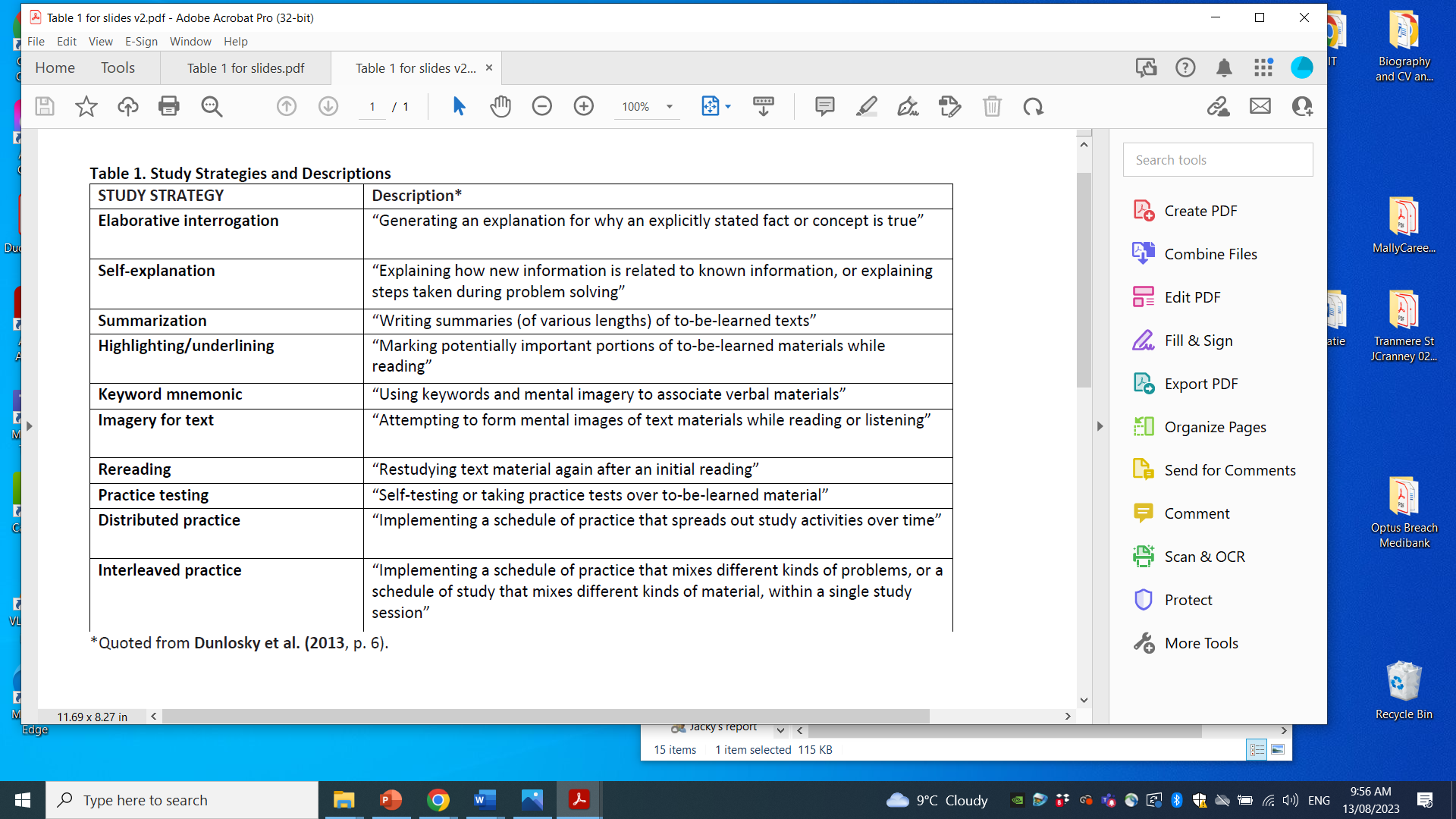 Study Strategies Design (20 min)
In same groups, choose one strategy which either was NOT mentioned in the review, OR that had insufficient evidence.

How would you go about designing a study to test the effectiveness of that strategy? (10 min)

Don’t forget: hypothesis, IVs, DVs, and feasibility regarding ethics and resources 

FEEDBACK to CLASS (10-15 min)
[Speaker Notes: Design a study—if no one raises it, make point re ethical issues.]
Further Thoughts… (5 min)
The review indicates no strong evidence that highlighting/ underlining, and summarising assist academic performance
How does this resonate with YOUR experience? Are you an ‘outlier’?
Alternative explanations of lack of strong evidence?
How does this impact your own judgment of learning?
If you were working for the Student Learning Support Centre, what strategies would you advise other students to use?
After class: Reflect on whether you will/will not change some of your study strategies?
Reference
Dunlosky, J., Rawson, K. A., Marsh, E. J., Nathan, M. J., & Willingham, D. T. (2013). Improving students’ learning with effective learning techniques: Promising directions from cognitive and educational psychology. Psychological Science in the Public Interest, 14(1), 4–58. https://doi.org/10.1177/1529100612453266